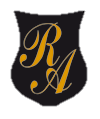 Colegio República Argentina
Ideas para Jugar en  casa
Psicóloga Daniela Caroca Ventura
La cuarentena y  el estrés
Para las niñas y adolescentes puede  ser un tiempo muy estresante, dado que su  cerebro en desarrollo aún no tiene las  herramientas para manejar el estrés ¡Si nos  cuesta a los adultos, imagínate cuánto  más a los pequeños de la casa!
En tiempo de encierro,  distanciamiento social y  estrés, el juego puede ser  nuestro gran aliado.
Beneficios del Juego:
01 Potencia la creatividad
Niña que Juega  Niña que Aprende
02 Disminuye el estrés y la  ansiedad.
03 Facilita el aprendizaje

04 Ejercita nuestro cerebro
1.- Veo, veo, ¿qué es?
En este clásico y fácil juego cada  participante	debe	elegir,	en
la  los
¿Qué estamos trabajando?

Lenguaje, porque tenemos que  pensar en muchas palabras.

Concentración, debemos prestar  mucha atención a lo que nos  dicen para adivinar.
secreto,  habitación
un	objeto	de  para		describirlo,
demás	tienen	que	adivinar	qué  es.
.
¿Quieres hacerlo aún más
entretenido?
Diseñen  binoculares  adivinar.
juntos  para
unos		lindos  quien	le		toque
2.- La	Bolsa Misteriosa
¿Qué estamos trabajando?

Memoria: la niña debe buscar en su  memoria todos los objetos que conoce,  recordar su forma y su nombre!

Concentración, debemos prestar mucha  atención a lo que tocamos para adivinar..
Elijan diferentes objetos pueden  ser juguetes, utensilios de cocina, (cuidado  que no pinche ni tenga filo), una fruta o lo  que sea que puedas meter en una bolsa.

Puedes meter todo en una bolsita  de género ¡las del supermercado son  perfectas! ¿no tienes? Una funda de  almohada también puede servir.

El participante con los ojos vendados  debe introducir su mano en la bolsa  misteriosa y tomar un objeto, mediante  sus manos tiene que adivinar qué es.
¿Quieres hacerlo más difícil?
Elije tú los objetos en secreto.

¿Quieres estimular el lenguaje?  Pídele que vaya describiendo lo que  va sintiendo con sus manos! Es duro o  blando, áspero o suave, frío o caliente.  tiene algún olor, etc.
3.- Y si nos pintamos las uñas?
Si tienes un esmalte de uñas  o una tempera con un pincel !pueden  jugar a hacerse las uñas! No te  preocupes que si no quieres terminar  con las manos pintadas, pueden  hacerlo sobre un molde.

OJO, la idea es no salirse de los
bordes.
¿Qué estamos trabajando?

Motricidad fina: uso de la mano,  nos ayuda para aprender a  escribir.
Atención: debemos estar muy  atentos para no pintar los dedos  de nuestro cliente.
¿Quieres hacerlo más difícil?

Si hay más de un participante pueden  jugar a quién lo hace más rápido y  con menos errores.

Si es sólo un participante pueden  hacerlo con tiempo limite
4.- Memorice
Hacemos tarjetas con cartón o  cartulina, lo importante es que todas queden  del mismo tamaño y sean del mismo color.
OJO que mientras más tarjetas estén sobre  la mesa, más difícil es el juego.

Por el otro lado, vamos dibujando o  pegando parejas. Pueden ser números,  palabras cortas que estén aprendiendo a  leer, letras, dibujos de objetos, animales,  colores ¡lo que se te ocurra!

Por turno, cada participante da  vuelta dos tarjetas, si son iguales gana un  punto. Si son diferentes deben quedar boca  abajo otra vez. Gana quien más parejas  encuentre.
Qué entretenida manera de  ejercitar nuestra memoria.
¡La memoria es fundamental para el
aprendizaje!
Mira estas entretenidas ideas
4.-	¿Y si jugamos al gato?
Este clásico juego de lápiz y papel nos
ayudará  tenemos
a	ejercitar	nuestros		cerebros  que	estar		muy	atentos
pues
a	los
movimientos de nuestro contrincante y además  pensar en la mejor estrategia para ganar.
Con cachipún deciden quién comienza ¿dos  de tres?
Mira esta entretenida idea
¿Qué estamos trabajando?

Atención.

Pensamiento Estrátegico
5.- La Caja Sensorial.
Prepararemos unas tarjetas donde en  cada una estará escrita una letra del abecedario,  podemos empezar con las vocales. Luego, en  un pequeño recipiente cuadrado o rectangular y  poco profundo, como la tapa de una caja de  zapatos, echaremos de arena, sal o azúcar.

La niña deberá copiar en la  bandeja la letra que le aparezca en la tarjeta. Es  una manera entretenida de aprender las letras y  saber cómo se escriben.
¿Qué estamos trabajando?

Motricidad fina: el uso de la  mano, nos ayuda para aprender  a escribir.
Antes de empezar a dibujar las letras, podemos  empezar con otro tipo de patrones que ayudaran  a que más tarde sea más fácil aprender a  escribir.
6.- Las piedras y sus contornos.
¿Qué estamos  trabajando?

Esta es una excelente  actividad para ejercitar  la atención y la  concentración.
Para esta actividad sólo  necesitaras piedras con distintas  formas, una hoja y un lápiz.

Marcarás sobre una hoja el  contorno de distintas piedras y luego  el niño o niña deberá encontrar a  qué piedra pertenece cada una de  las formas.
Mira esta idea con legos
¿Quieres hacerlo más difícil?

Mezcla las piedras que marcaste con  otras distintas para que el niño o niña  deba concentrarse más en la tarea

Coloquen tiempo límite.
CONSEJOS
En los juegos que implican competencia podemos ayudar a los niños y niñas a  manejar el fracaso y el éxito.

Cuando a un juego le incluyes tiempo limite, ayudas a mejorar la velocidad del  procesamiento, entrenas al cerebro a que trabaje más rápido. Pero no olvides  que no sólo se trata de rapidez sino también de hacerlo bien.

Jugar genera un ambiente de relajo y conexión, recuerda que lo importante no  es cómo lo hagan sino cuánto lo disfrutan.

Elijan una hora del día y dejenla sólo para jugar, puede ser media hora, una  hora, lo que prefieras. Lo importante es que sea un momento sagrado para  disfrutar y aprender.
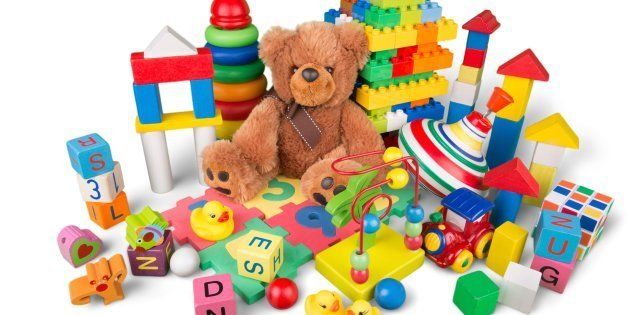 Volvamos a Jugar sin  Celulares.
Volvamos a Jugar sin  Celulares.